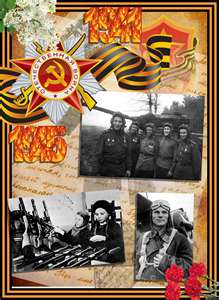 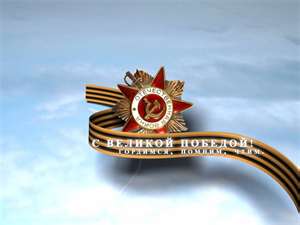 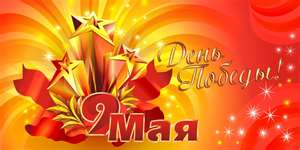 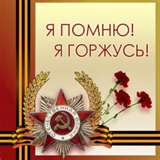 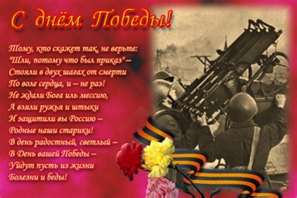 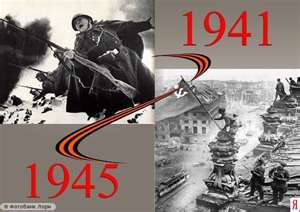 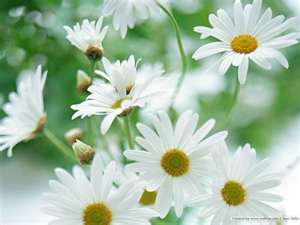 22 июня 
1941 год
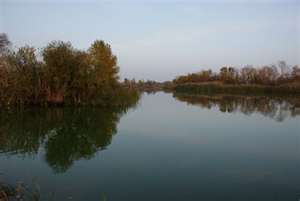 Такою все дышало тишиной,Что вся земля еще спала, казалось,
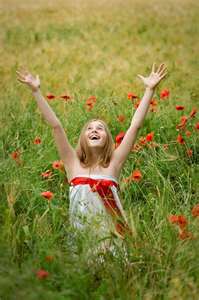 Кто знал, что между миром и войнойВсего каких-то 5 минут осталось…
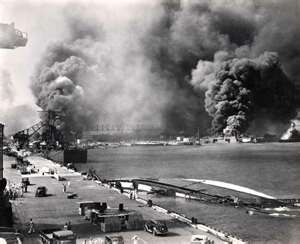 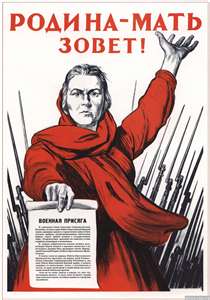 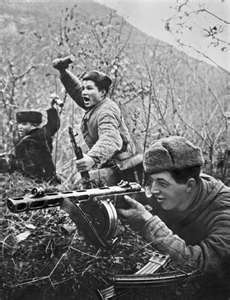 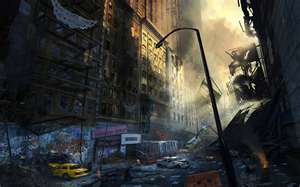 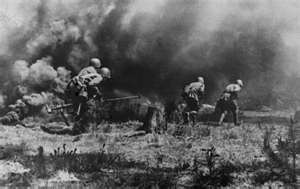 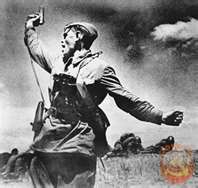 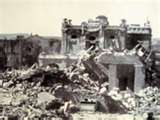 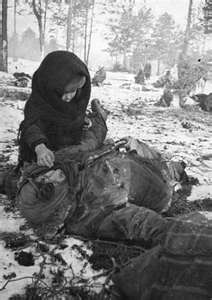 Ах, война, что ты сделала…
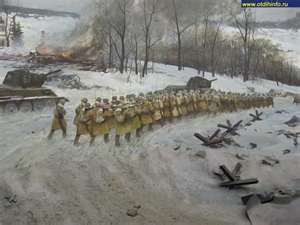 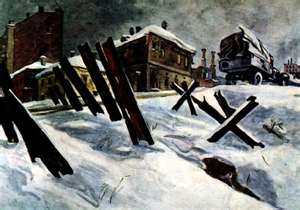 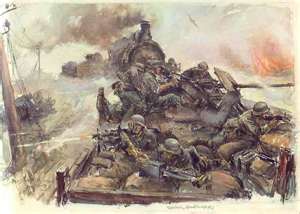 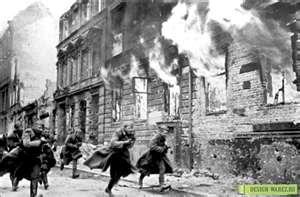 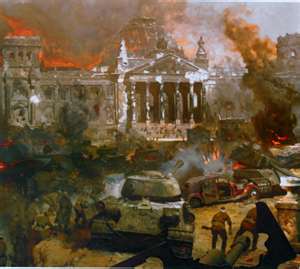 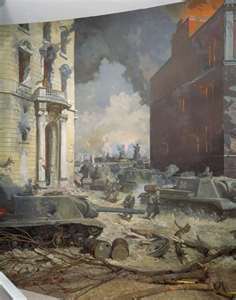 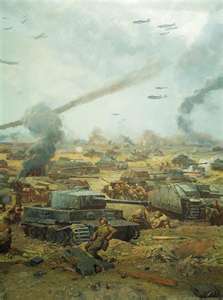 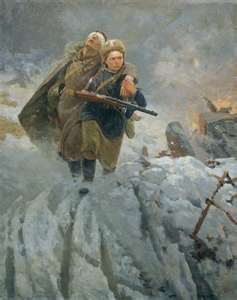 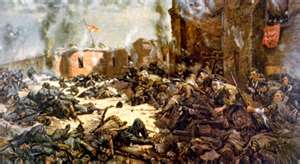 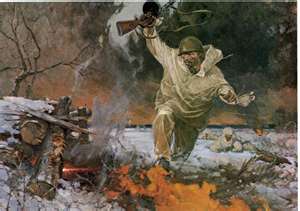 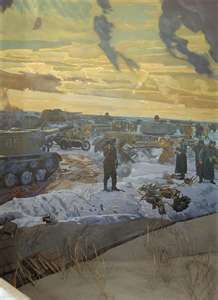 ЛЮДИ! ПОКА СЕРДЦА СТУЧАТСЯ, ПОМНИТЕ!
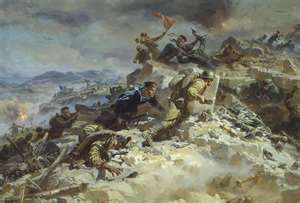 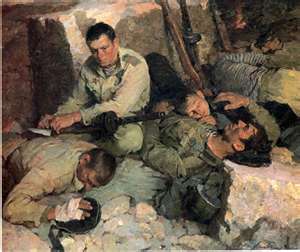 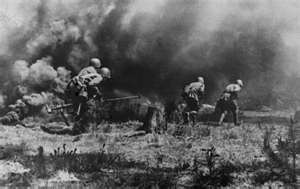 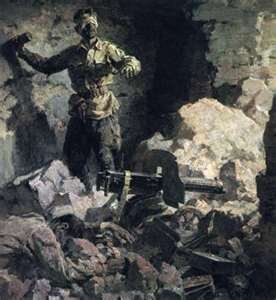 ЛЮДИ! ПОКА СЕРДЦА СТУЧАТСЯ, ПОМНИТЕ!
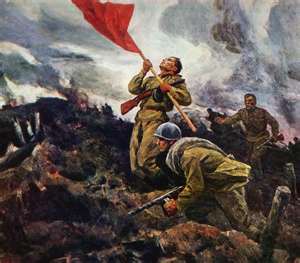 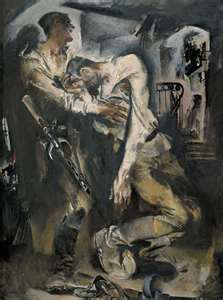 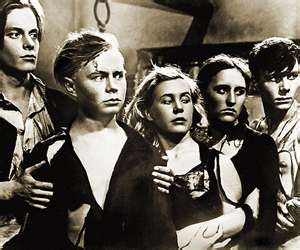 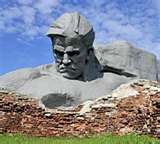 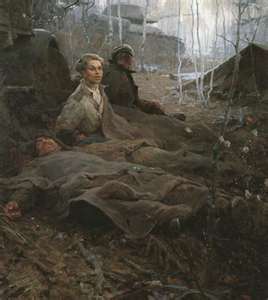 РАЗВЕ ПОГИБНУТЬ ТЫ НАМ ЗАВЕЩАЛА,РОДИНА?
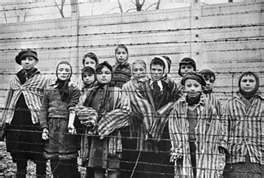 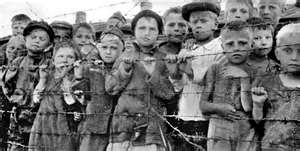 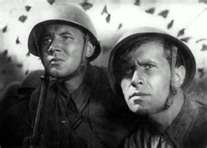 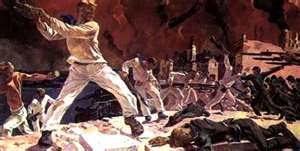 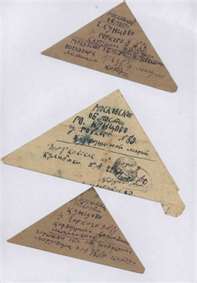 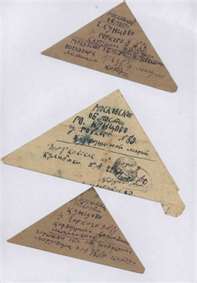 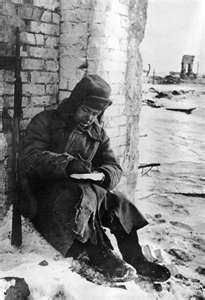 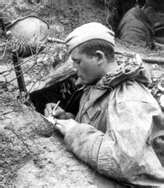 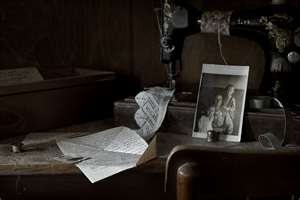 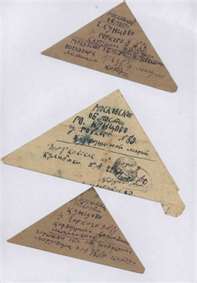 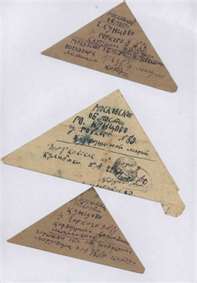 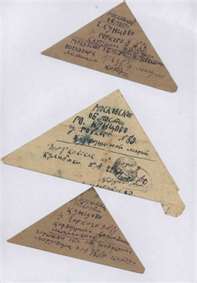 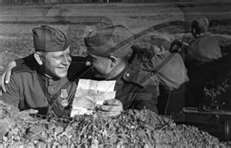 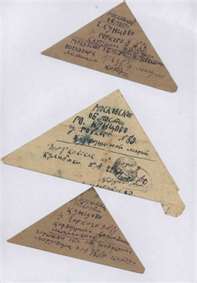 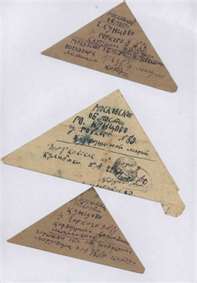 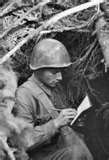 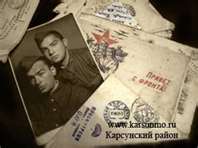 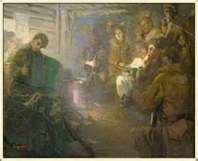 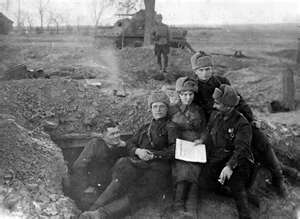 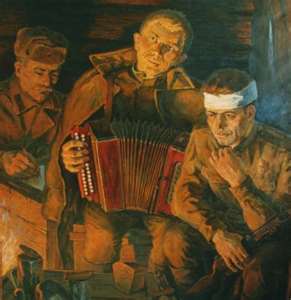 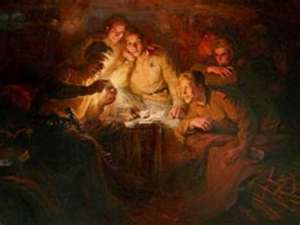 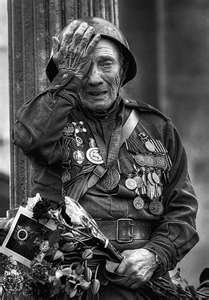 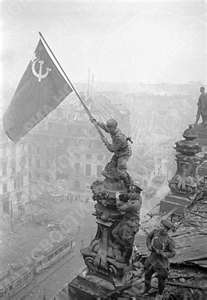 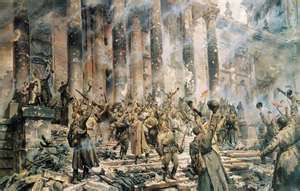 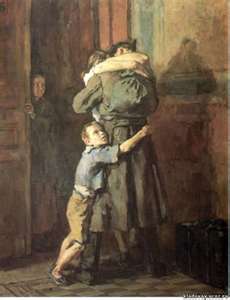 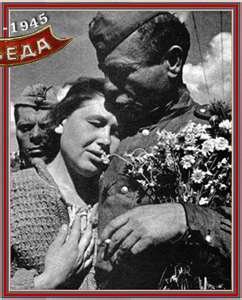 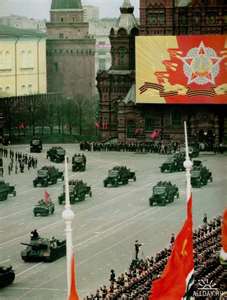 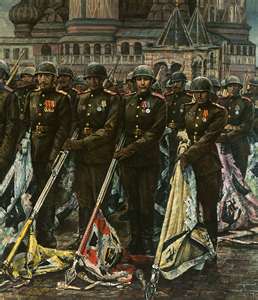 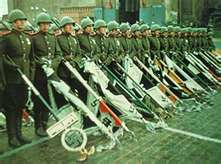 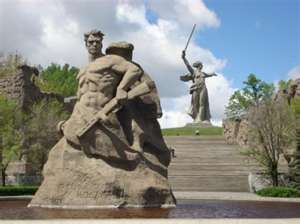 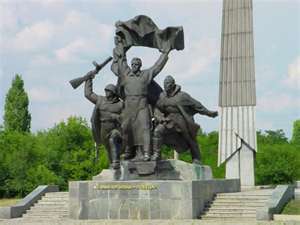 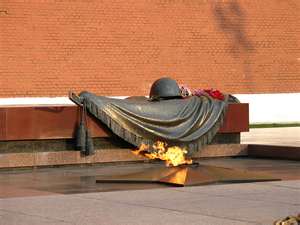 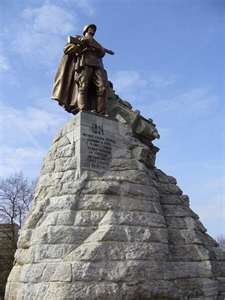 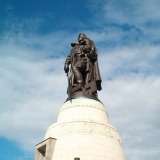 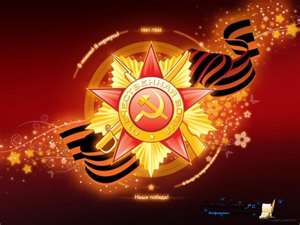 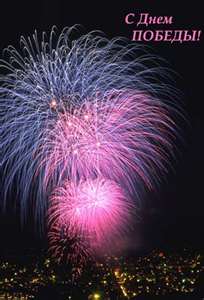 9 мая